SAR4 EPICS Integrations
Status of systems and verification
Karl Vestin

2025-02-04
ESS EPICS Environment
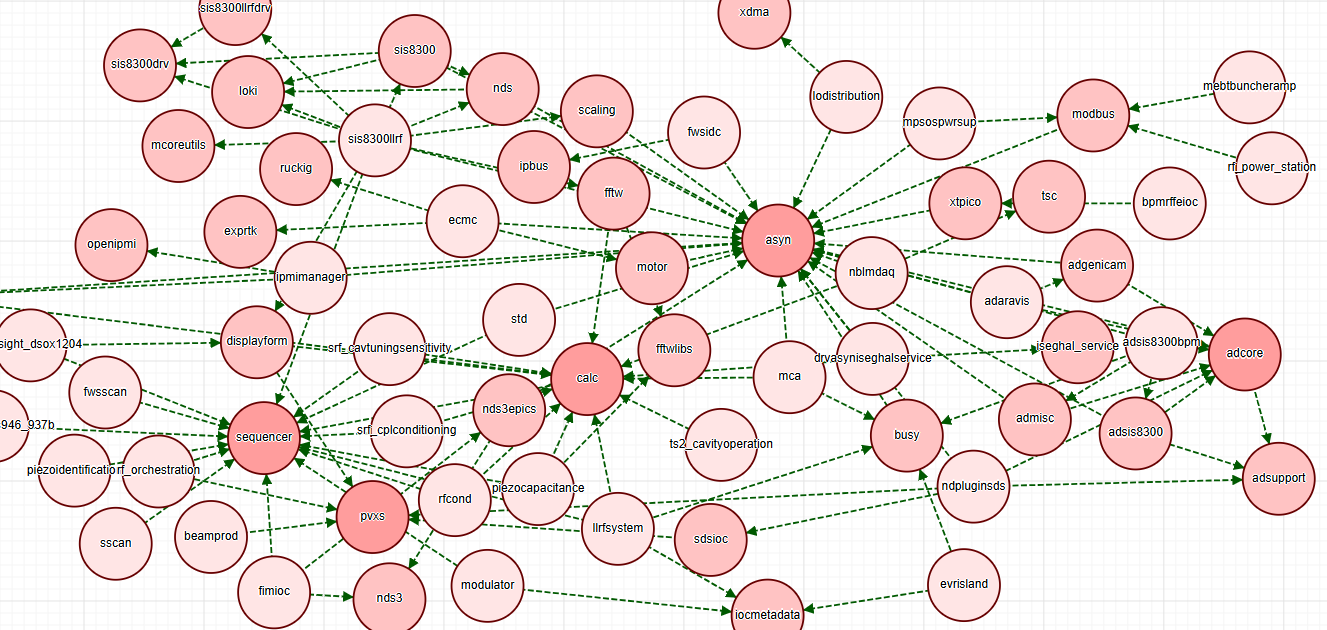 The ESS EPICS Environment (e3) forms the basis of all IOC’s at ESS. The environment consists of:
A set of build tools
96 pre-compiled EPICS modules packaged for dynamic loading  

This architecture allows us to deploy very thin IOC’s where substantial parts of the complex logic (e.g. implementation of protocol, state machines and similar) are loaded on demand from pre-tested community modules.

The current production versions of e3 are:
7.0.8.1/5.1.1 (recommended for new projects) and 7.0.7/5.0.0 (maintained)
But all previous versions are still available and usable.

The current e3 environment is stable and no changes or updates planned.
EPICS deployments
During 2024 the number of deployed IOC’s has grown substantially. This growth is supported by a dedicated deployment tool (ce-deploy) which ensures rapid, re-producible deployments including full and repeatable host configuration.

The majority of new IOC’s today are generated using our template tool (ce-template) which allows us to automatically generate IOCs based on type definitions and configurations in simple human-readable files.This reduces the risk of human error creating faults in our systems and allows us to rapidly and securely perform updates across entire classes of systems.
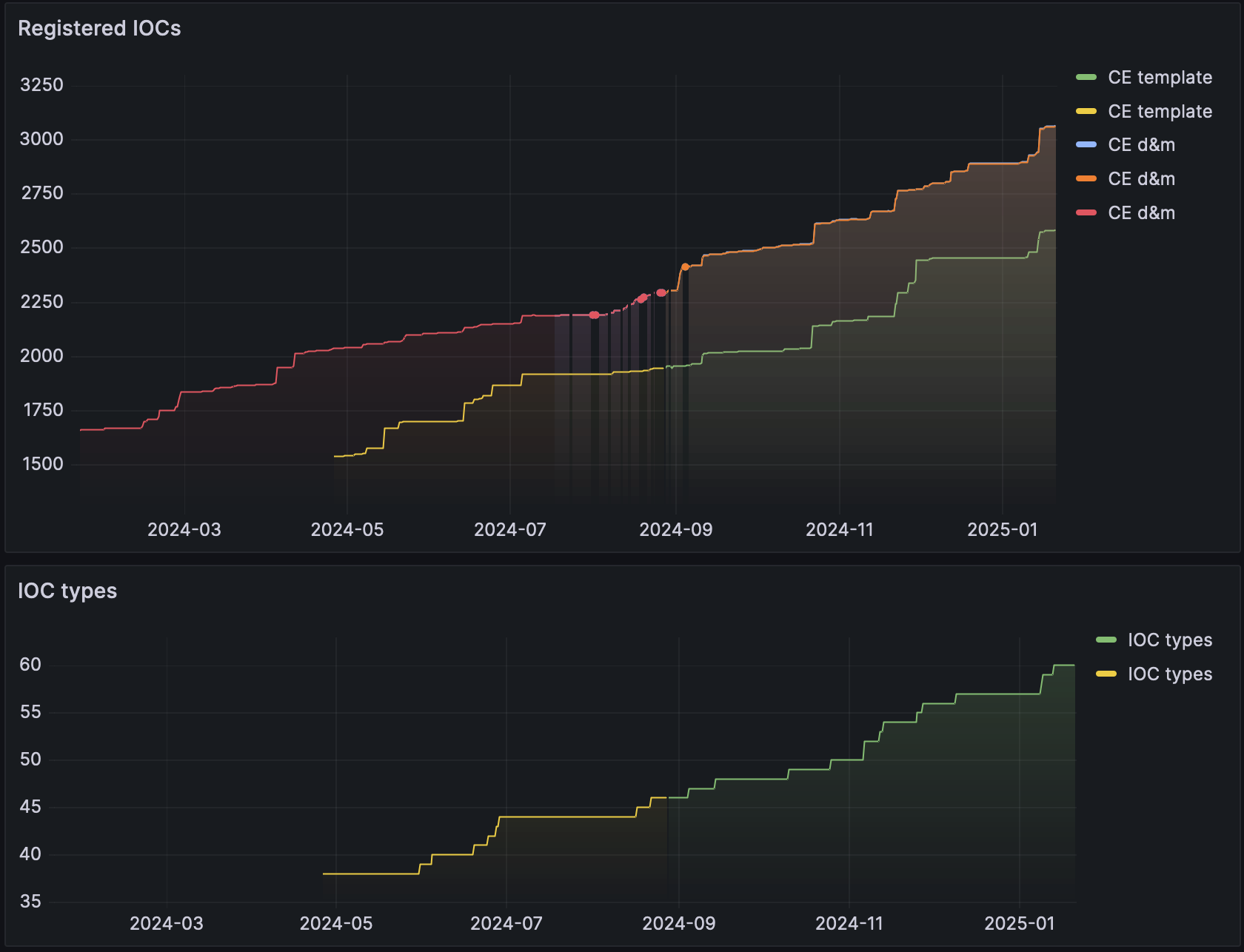 Cryogenic EPICS integrations
Requests for changes and updates for the systems are still coming in with regularity, which makes finding a stable baseline challenging. Updates to software and network infrastructure may extend downtime caused by such changes.
Electrical grounding issues were identified in 2024-12. After resolving these the level controllers seem stable.
Beam diagnostic EPICS integrations
BI library repository (libxda) need to be set public in order for ICS CE-deployment. Currently deployment is done with cellMods for APTM, IMG and BLMs.
 MEBT EMU and LEBT EMU DAQ IOCs are currently running manually on IOxOS boards. The FW in the process of being updated and tested to allow CE-deployment.
 Some systems (APTM, IMG, BLMs and WS) require final integration updates which also depends on ongoing tests and work together with BI.
 Some EVR IOCs still to be deployed – IMG DUMPL systems installed recently.
 IPMI crate monitoring not deployed
Radio frequency EPICS integrations
Some PV names mismatch which causes problems in archiver
Some IOCs still to be deployed – IPMI Manager, Arc Detector, Piezo algorithm IOC
Some network configuration issues on some auxiliary IOC (XT-Pico), work in progress
Other EPICS integrations
Verification status
NCL EPICS applications
Notes
For details see NCL control system documentation tracking sheet (link).
PBI verification reports mainly handled by system owners
RF IOCs & OPIs are tested together with RF Group
see RF IOCs deployment overview
Legend
R Verification report Released/review
P Verification report Preliminary draft
P Verification report Preliminary start
Verification status
SCL EPICS applications
Notes
For details see SCL control system documentation tracking sheet (link).
PBI verification reports mainly handled by system owners
RF IOCs & OPIs are tested together with RF Group
see RF IOCs deployment overview
Legend
R Verification report Released/review
P Verification report Preliminary draft
P Verification report Preliminary start
Verification status
Accelerator infrastructure systems EPICS applications
Legend
R Verification report Released/review
P Verification report Preliminary draft
P Verification report Preliminary start
Conclusion
The ESS EPICS Environment is released and providing a stable platform for all IOC’s
The majority of new IOCs are automatically generated using template tools, minimizing risk for mistakes
Our IOC’s are deployed and monitored using a best-in-class tool chain
Verification is complete and reports released is completed for most systems
For remaining systems verification is ongoing together with system owners

Key challenges:
Completing remaining system verification
Managing ongoing requests for changes and updates